Autostrada A51
Galati
Brâila
 
Semnalizare
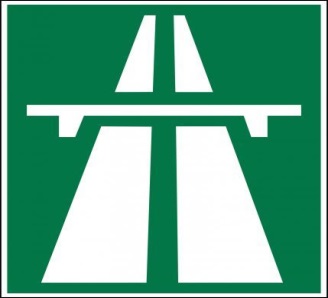 Version 2 Update 02.08.2016
Galati Nord
Cahul
Izmail
Nord
MD
UA
Galati Centru
             Sud
Braila
Centru
Sud
E584
A51
Râmnicu Sârat
Tulcea
26
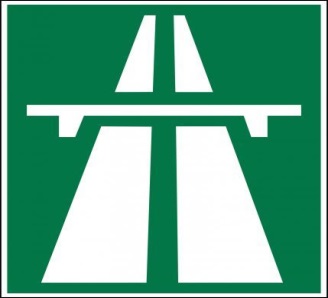 Galati			  12 km
Brâila			  35 km
Tulcea			103 km
Râmnicu Sârat  103 km
Slobozia		133 km
E584
A51
[Speaker Notes: Distances à contrôler]
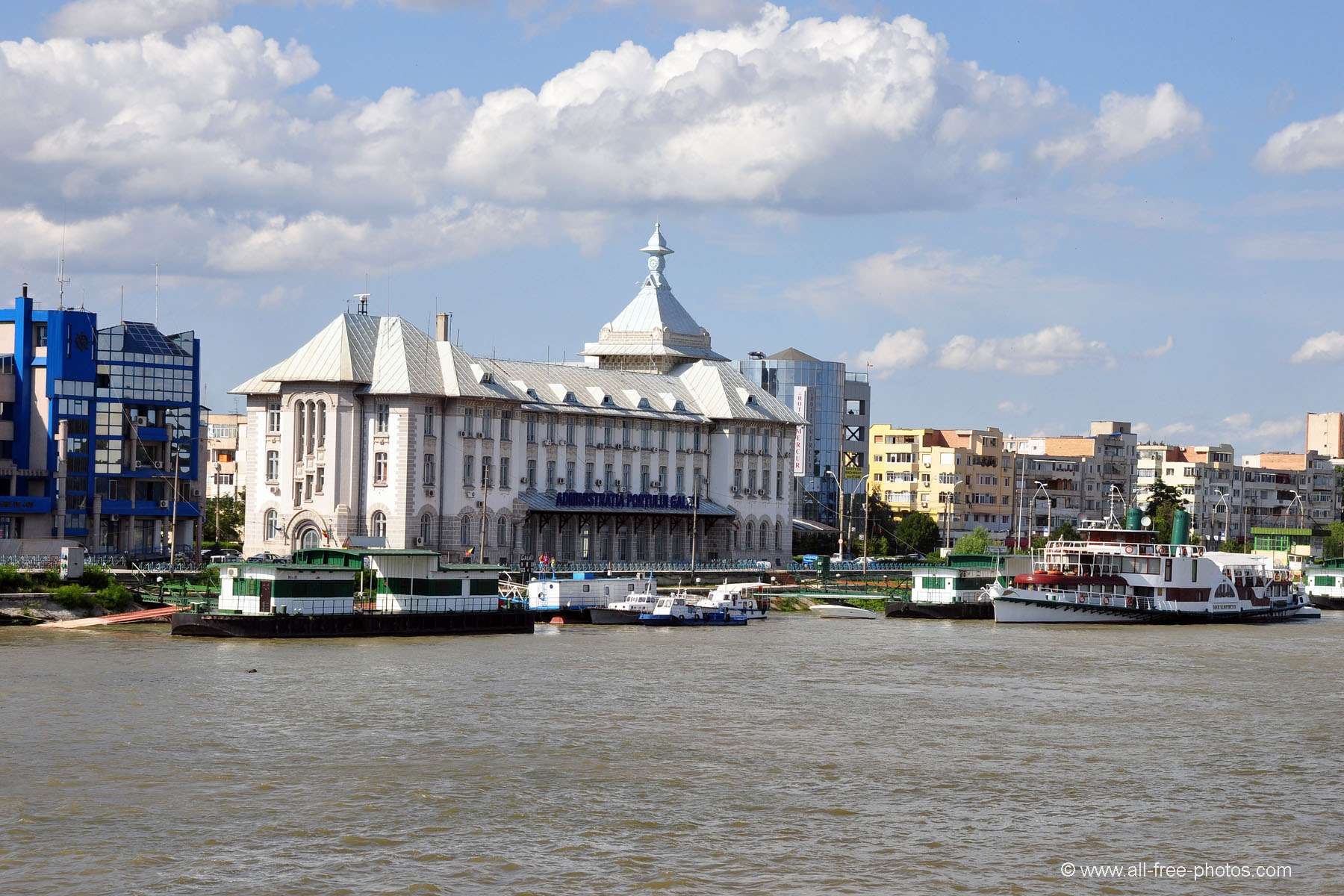 Galati
2000 m
2
Galati centru
Centru
251
Pour TOUS les panneaux,  à contrôler / corriger
Galati Sud
Sud
Galati centru

Smârdan

1000 m
Centru
Arcelor Mittal Portal Nord
251
2
Galati centru

Smârdan
Centru
251
Arcelor Mittal Portal Nord
Iesire
2
Brâila			  27 km
Tulcea			  95 km
Râmnicu Sârat    95 km
Slobozia		125 km
E584
A51
[Speaker Notes: Distances à contrôler]
2000 m
3
Galati  sud
25
Sud
E584 x E87Braila nord
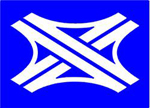 Nord
Galati Sud

Sendreni

1000 m
Sud
Arcelor Mittal Portal Sud
25
3
Galati Sud

Sendreni
Sud
25
Arcelor Mittal Portal Sud
Iesire
3
Brâila			  19 km
Tulcea			  87 km
Râmnicu Sârat    87 km
Slobozia		117 km
E584
A51
[Speaker Notes: Distances à contrôler]
E584 x E87
A51 x A5

Vâdeni
3000 m
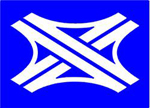 4
E584   A51
E87   A5
Braila
Slobozia

2000 m
Râmnicu Sârat
Muchea
Constanza
Tulcea
2000 m
Directie Râmnicu Sârat
Bucuresti
Ploiesti
Brasov
Suceava
Iasi
UA
MD
[Speaker Notes: Distances à contrôler]
E584   A51
E87   A5
Braila
Slobozia

1000 m
Râmnicu Sârat
Muchea
Constanza
Tulcea
1000 m
E584 x E87
A51 x A5

Vâdeni
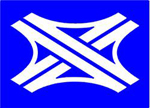 4
E584   A51
E87   A5
Braila
Slobozia
Râmnicu Sârat
Muchea
Constanza
Tulcea
E87   A5
A5
Constanza
Tulcea
Jijila
Râmnicu Sârat
Muchea
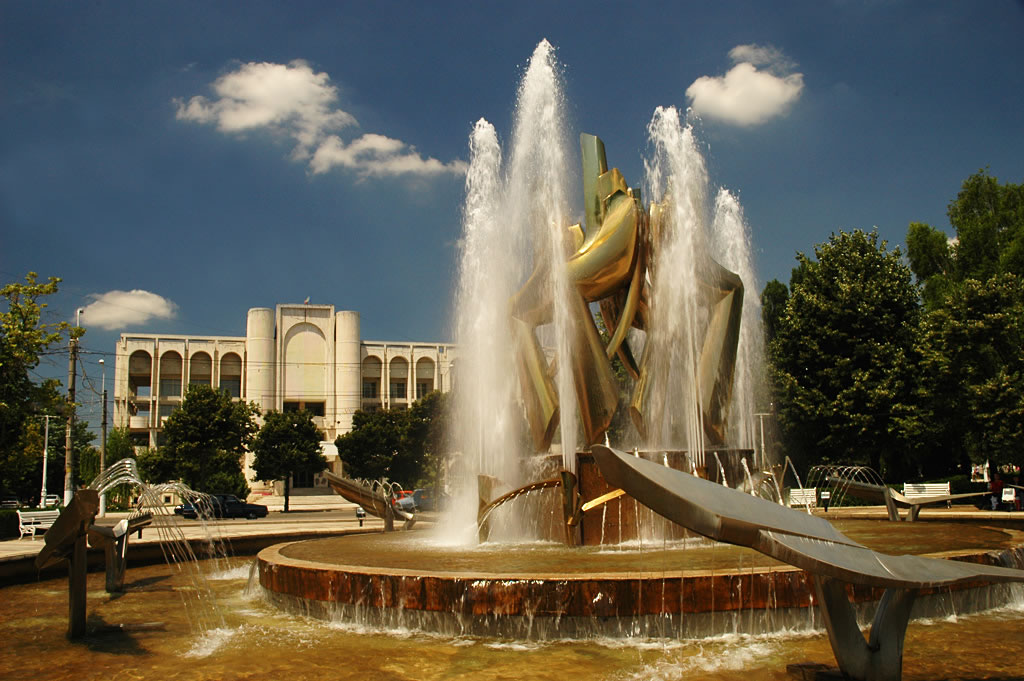 Braila
Iesire Braila
Braila 
Braila
Braila
Braila
3 km
6 km
9 km
14 km
Nord
Centru
Vest
Sud
[Speaker Notes: Distances à contrôler]
1500 m
5
Braila nord
Nord
2B
Braila Centru
Centru
Braila Nord

Baldovinesti

800 m
Nord
Zona Industriala Nord
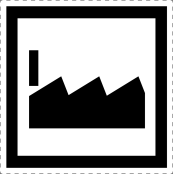 2B
5
Braila Nord

Baldovinesti
2B
Nord
Zona Industriala Nord
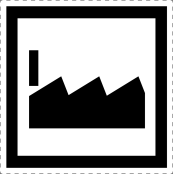 Iesire
5
1000 m
6
Braila centru
Centru
23
Braila Vest
Vest
Braila Centru
Muchea

500 m
Centru
23
6
Braila Centru
Muchea
Centru
23
Iesire
6
1000 m
7
Braila vest
Vest
22
Braila sud
Sud
Braila vest
Cazasu

500 m
Vest
22
7
Braila vest
Cazasu
Vest
22
Iesire
7
Brâila Sud	   3 km
Slobozia		 94 km
E584
A51
[Speaker Notes: Distances à contrôler]
1500 m
8
Braila sud
Sud
21
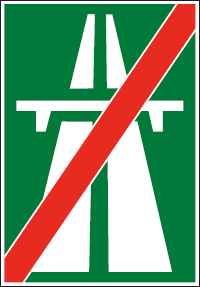 1000 m
8
Braila vest
Slobozia

500 m
Sud
21
8
Braila vest
Slobozia
Sud
21
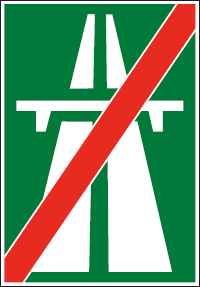 21
21
Braila
Slobozia
Sources
Galati : https://www.google.ch/search?q=galati&client=firefox-b&tbm=isch&tbo=u&source=univ&sa=X&ved=0ahUKEwiAsPiU8dLOAhUBsxQKHTdeCxsQsAQILA&biw=1920&bih=932
 
Braila: https://www.google.ch/search?q=braila&client=firefox-b&tbm=isch&tbo=u&source=univ&sa=X&ved=0ahUKEwjtovzF8tLOAhXGXRQKHbUlBysQsAQIHQ&biw=1920&bih=932
Errata 1

Aux designers de réaliser des panneaux rationnels, efficients, lisibles, aérés, esthétiques,
       aux contours et liserés standardisés, adéquats et fonctionnels.